Художественная обработка ткани«Кукла-мотанка»«Радостея»
Педагог дополнительного образования 
Герасимова Расима Рашидовна
Нам понадобится:
Ножницы
Нитки 
Вата
Остатки ткани
Шаг 1. Начнём с головы.
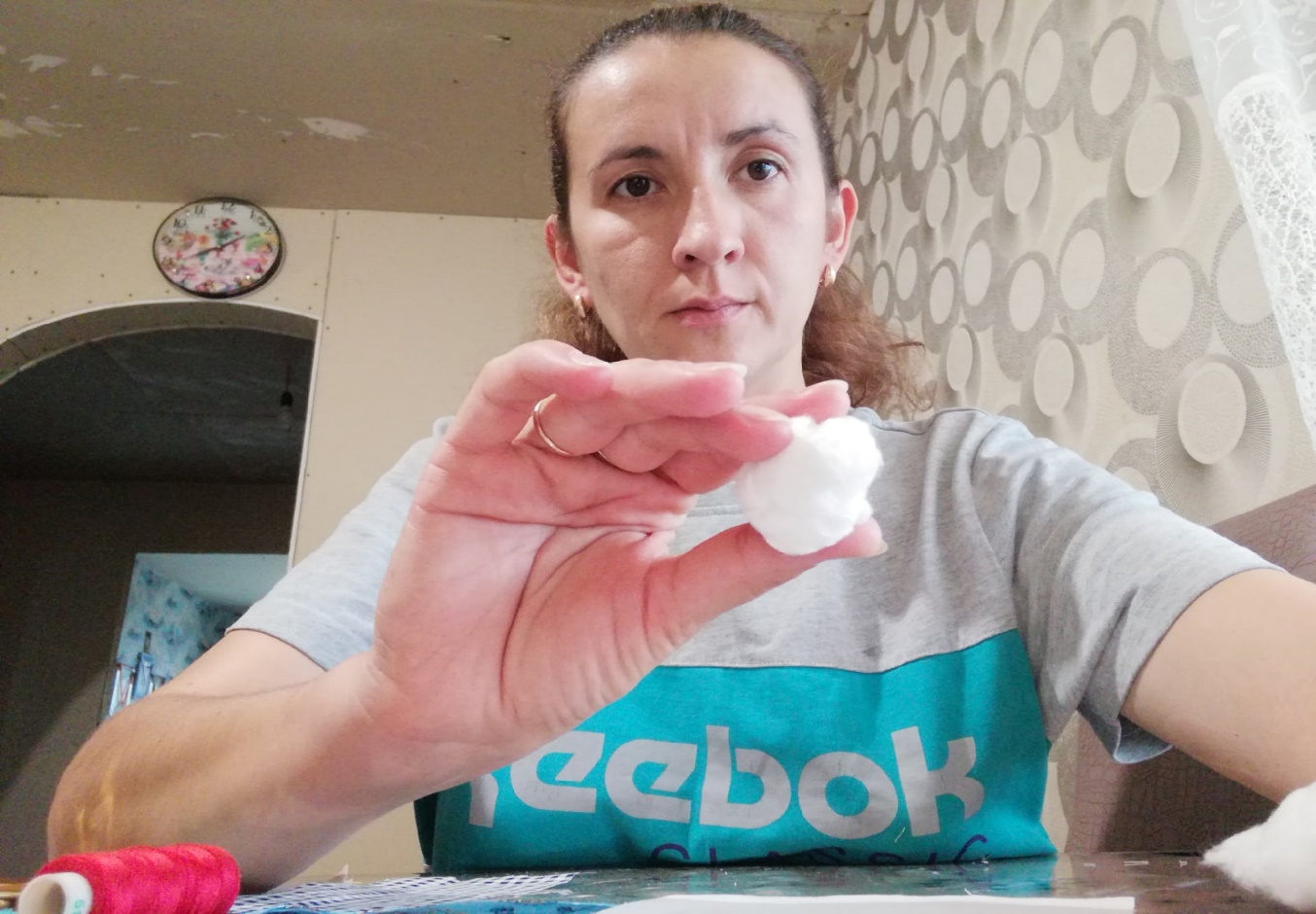 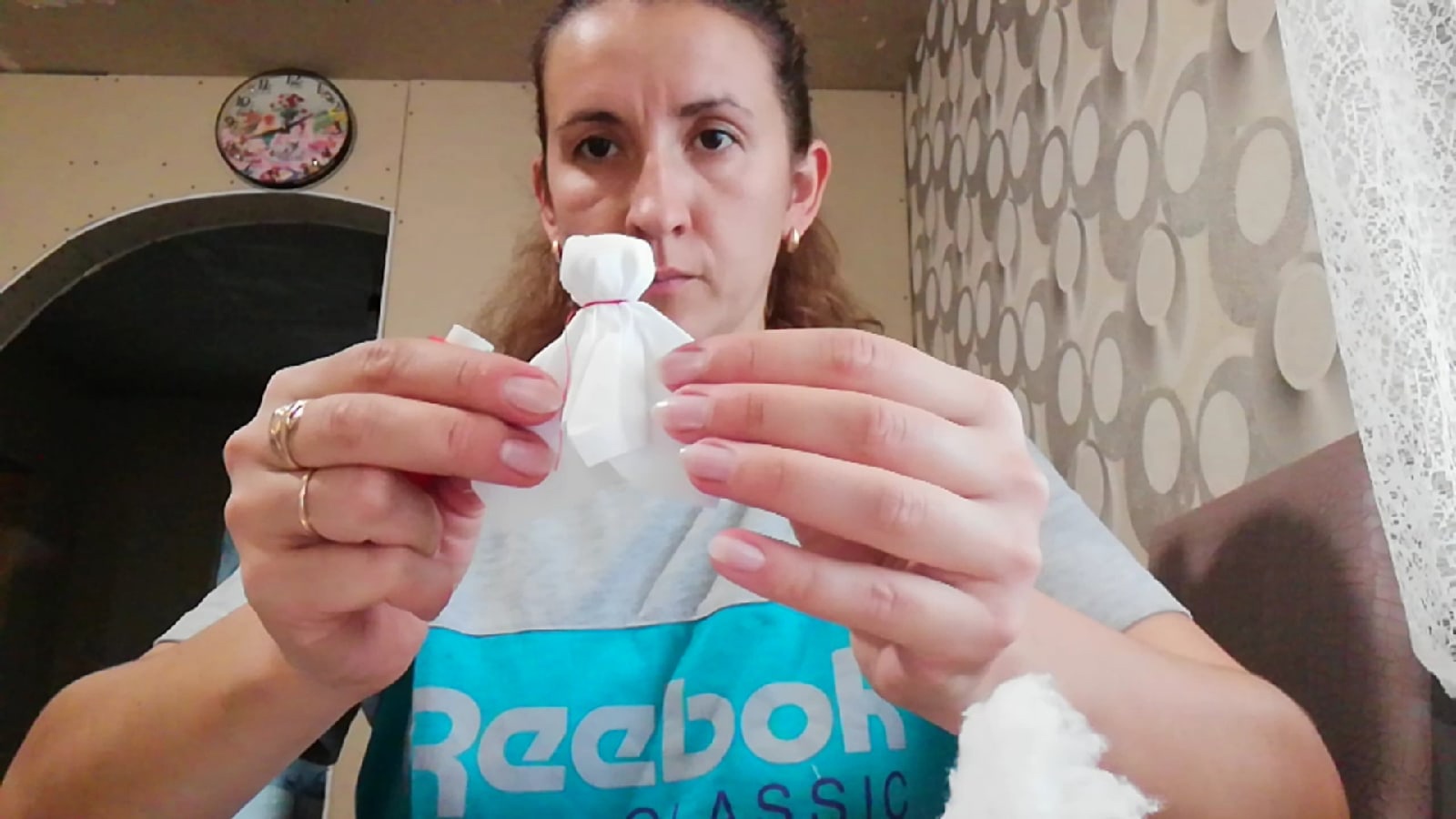 Шаг 2.Надеваем повойник и косынку.
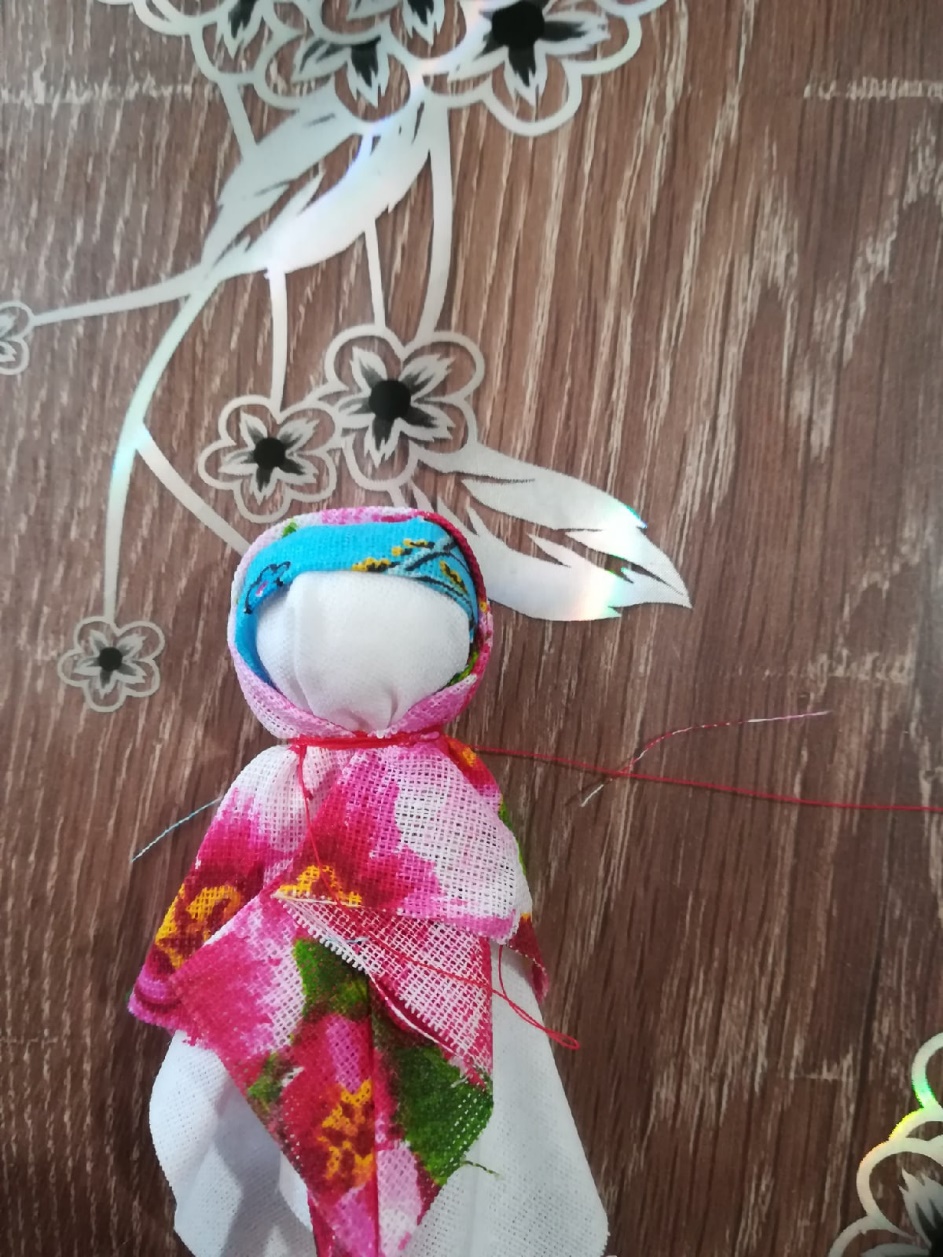 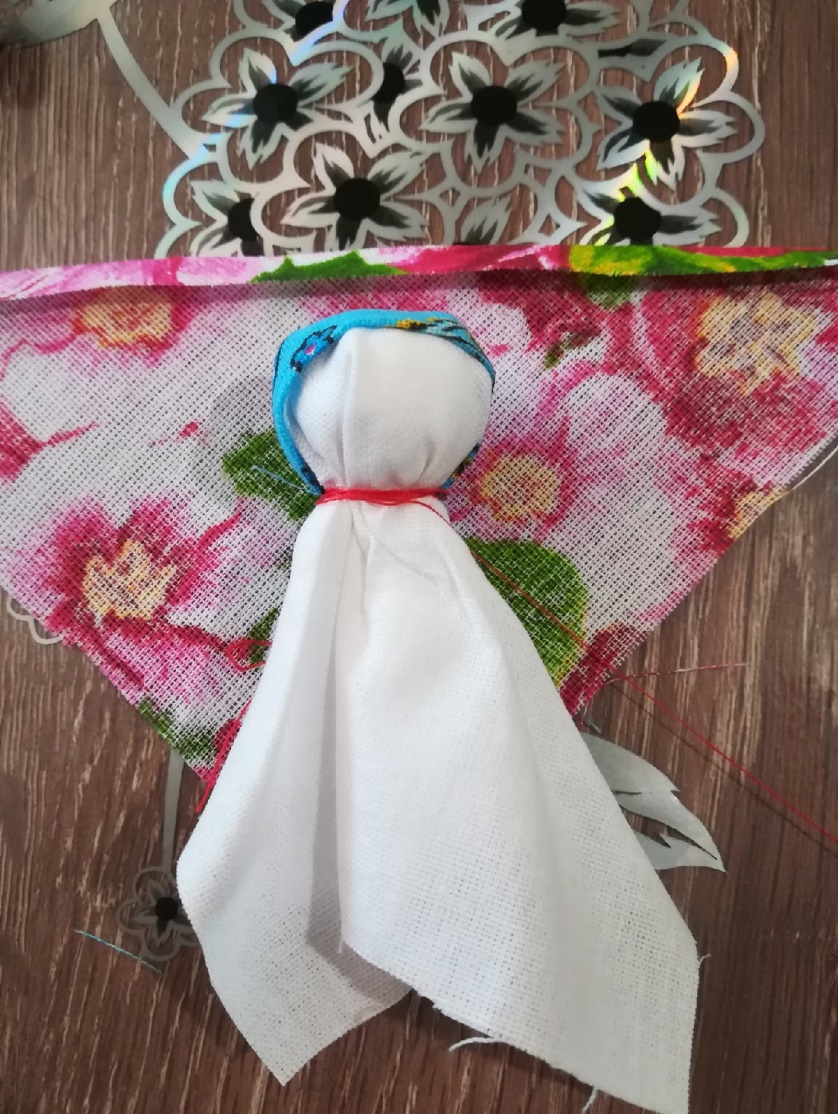 Шаг 3.Выполняем детали груди.
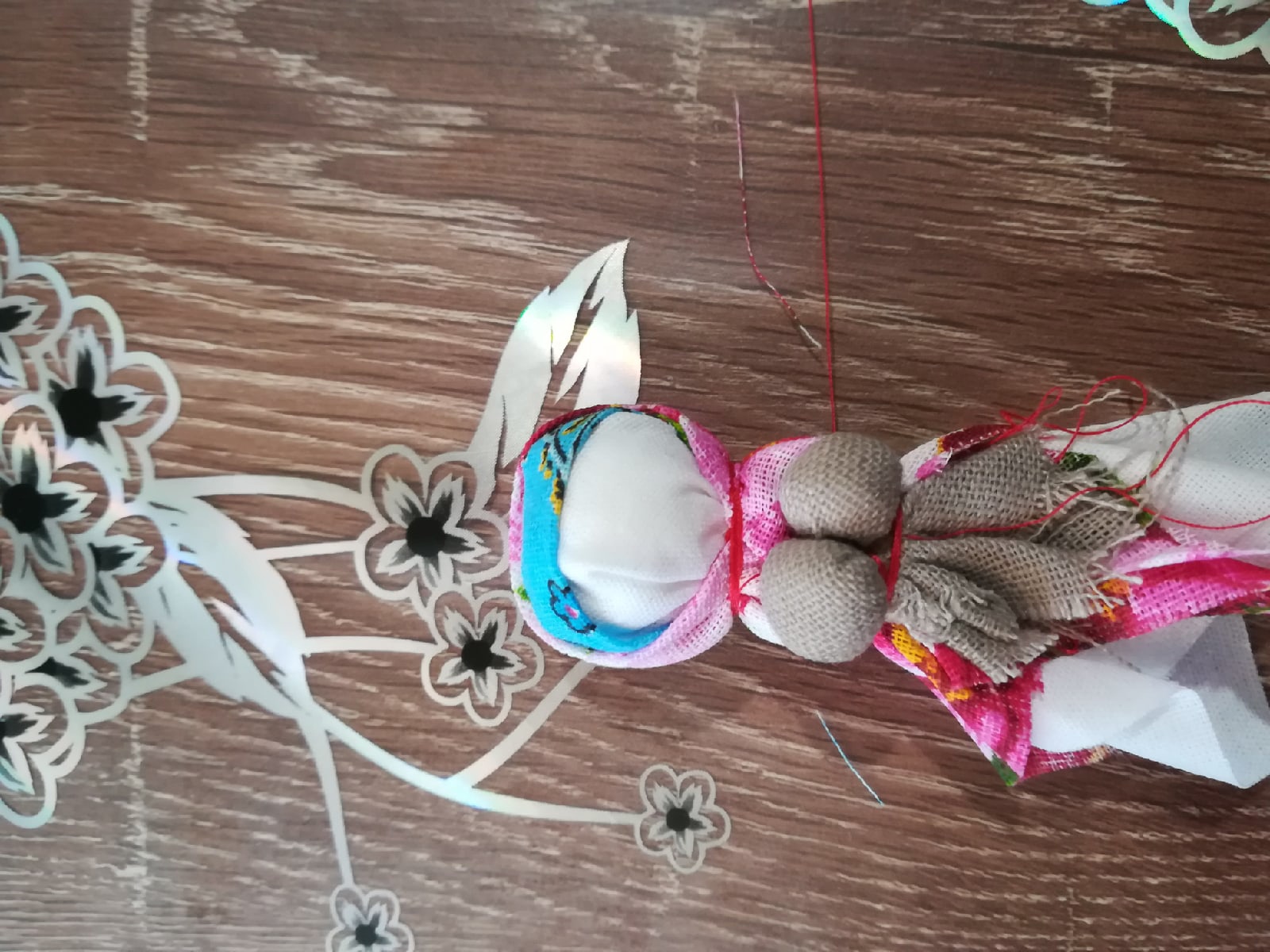 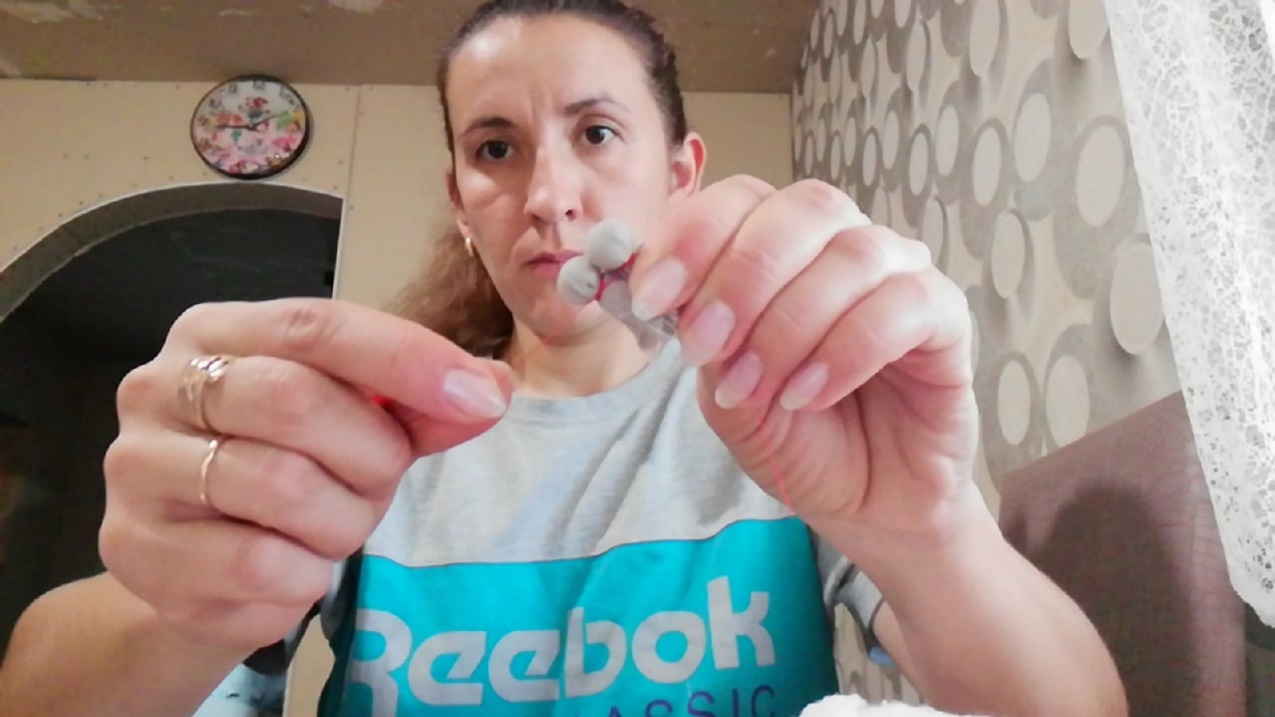 Шаг 4.Выполняем детали рук.
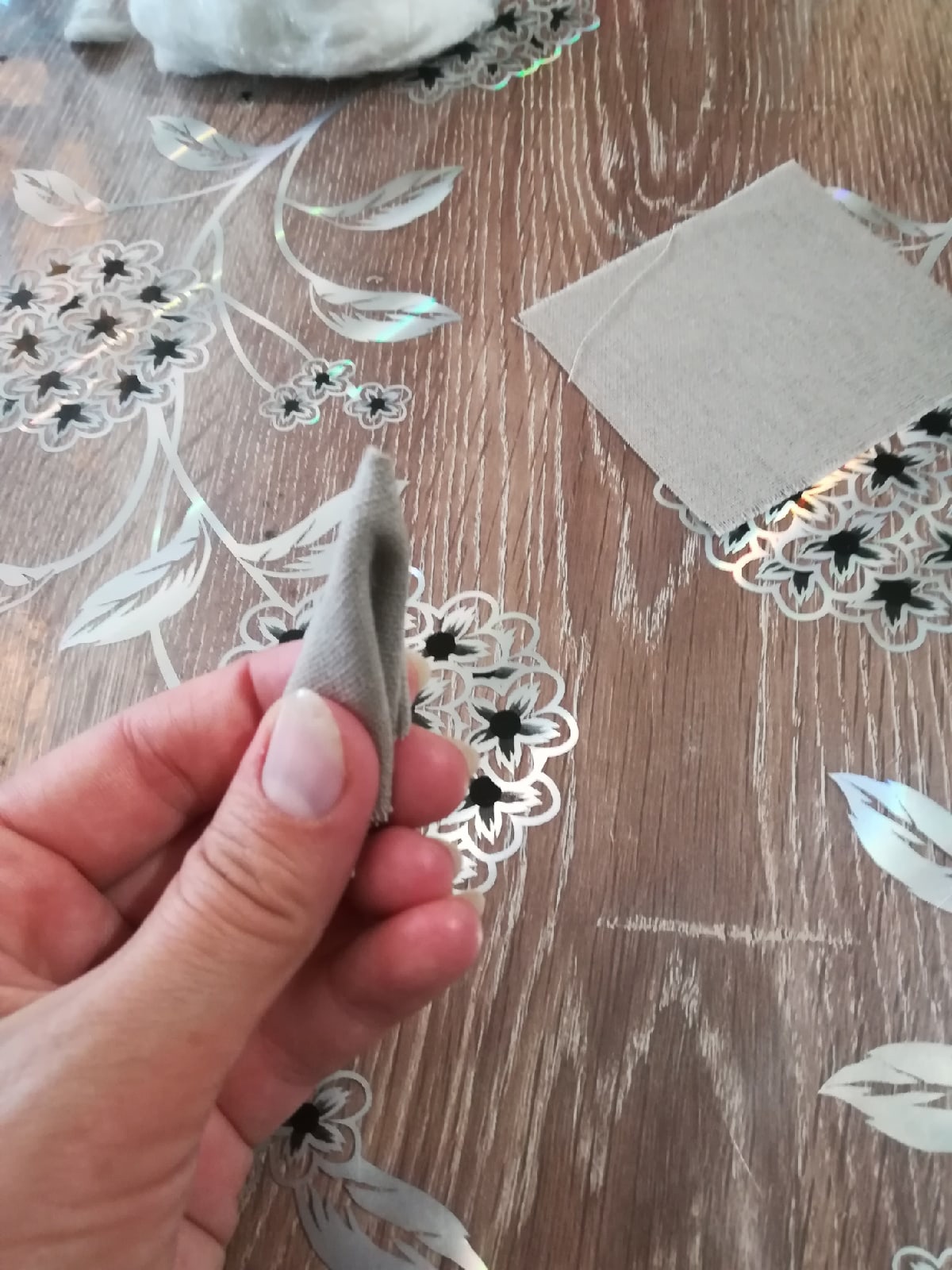 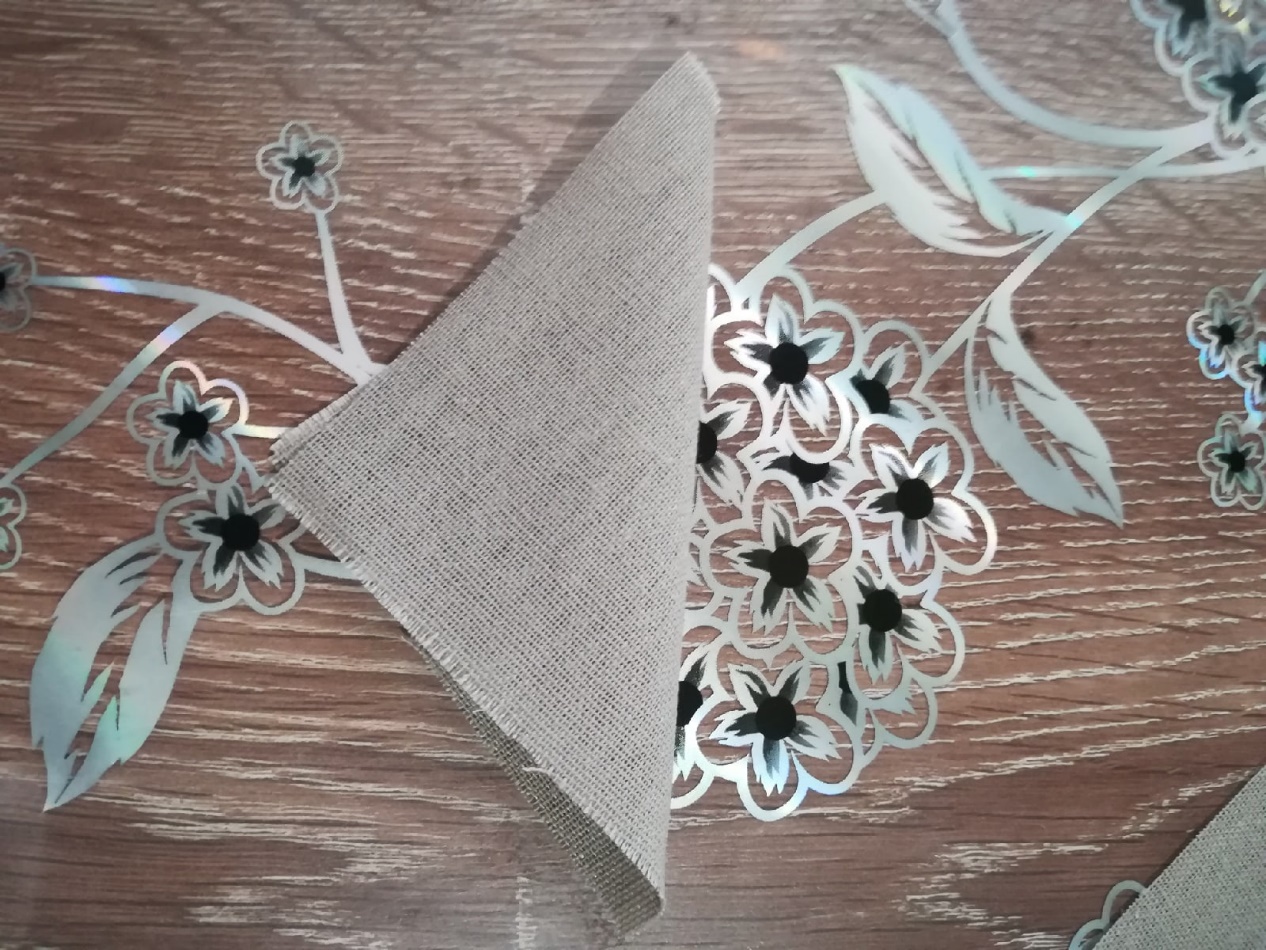 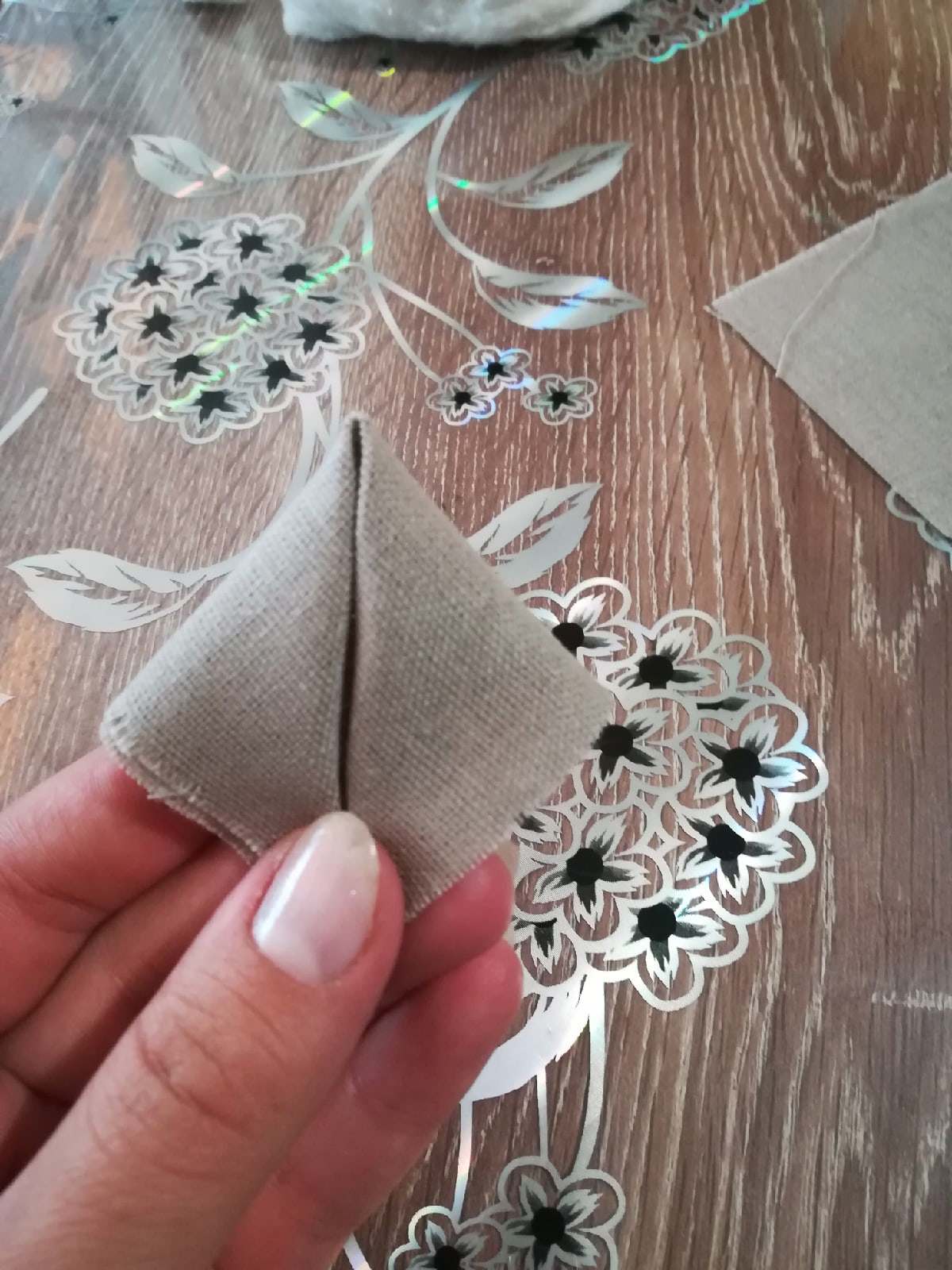 Шаг 5.Закрепление деталей рук, фартука, юбки.
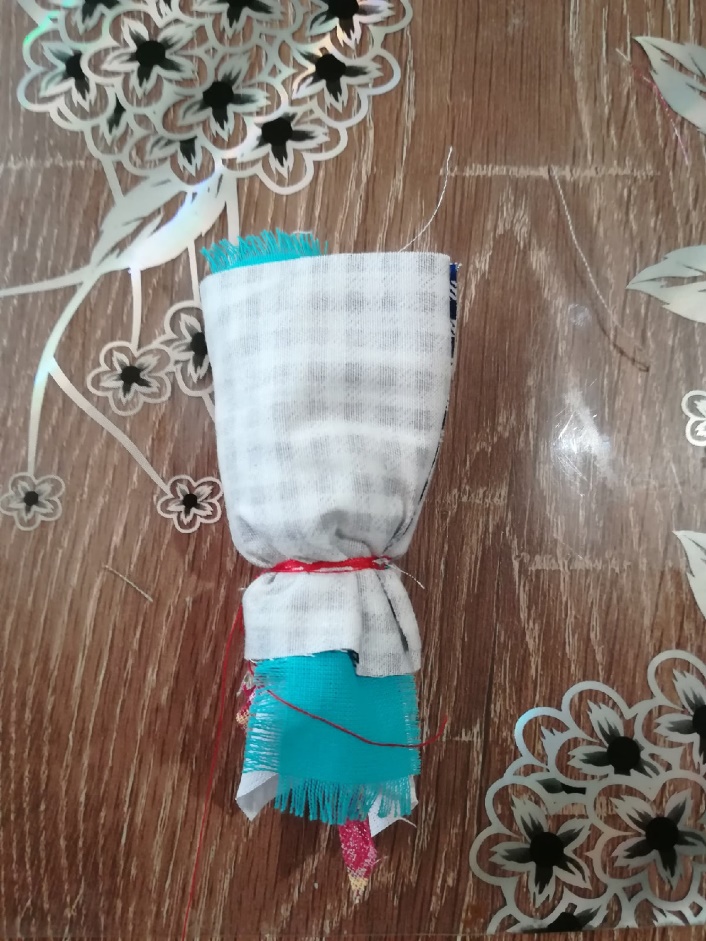 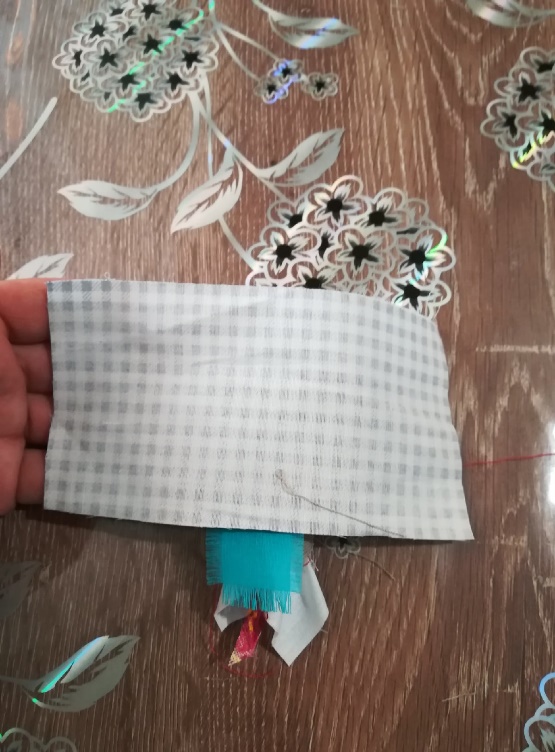 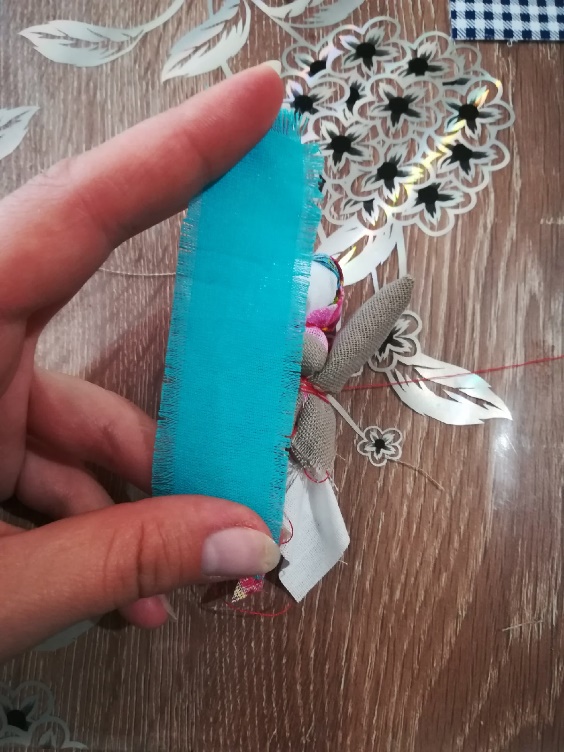 Шаг 6.Выворачиваем юбочку.
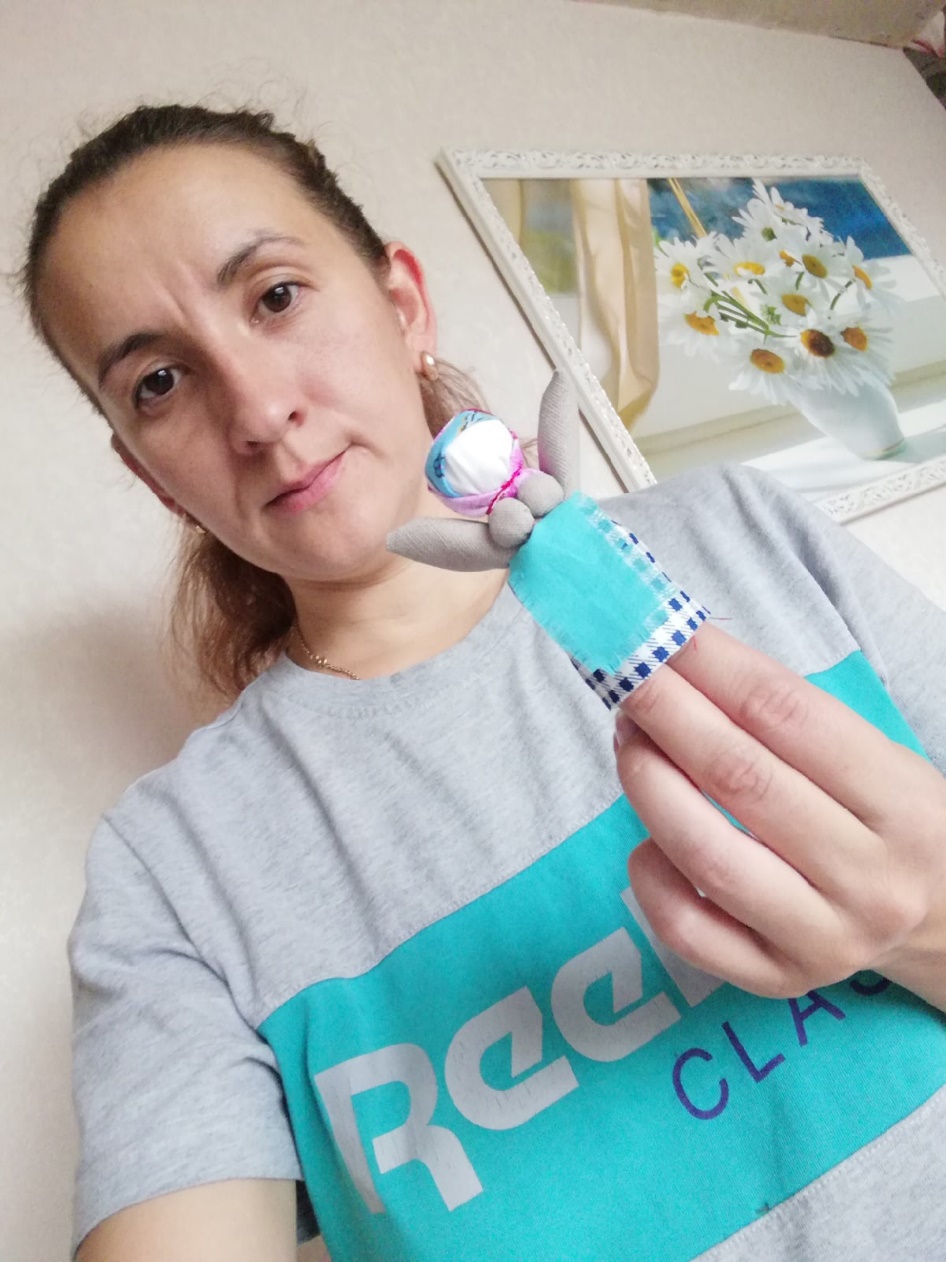 Куклы – мотанки выполненные обучающимися творческого объединения «Лоскуток»
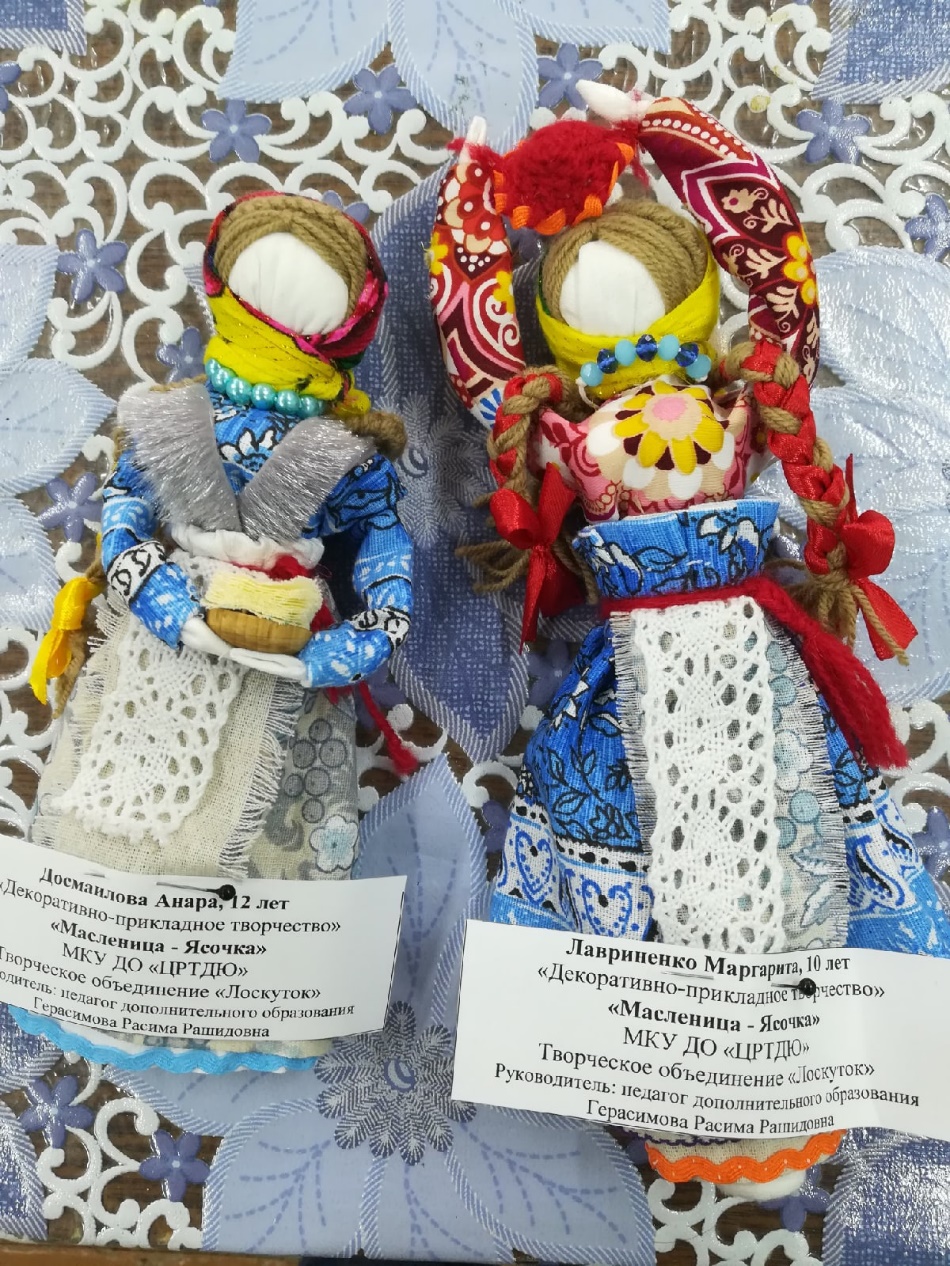